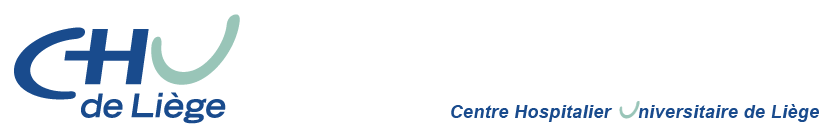 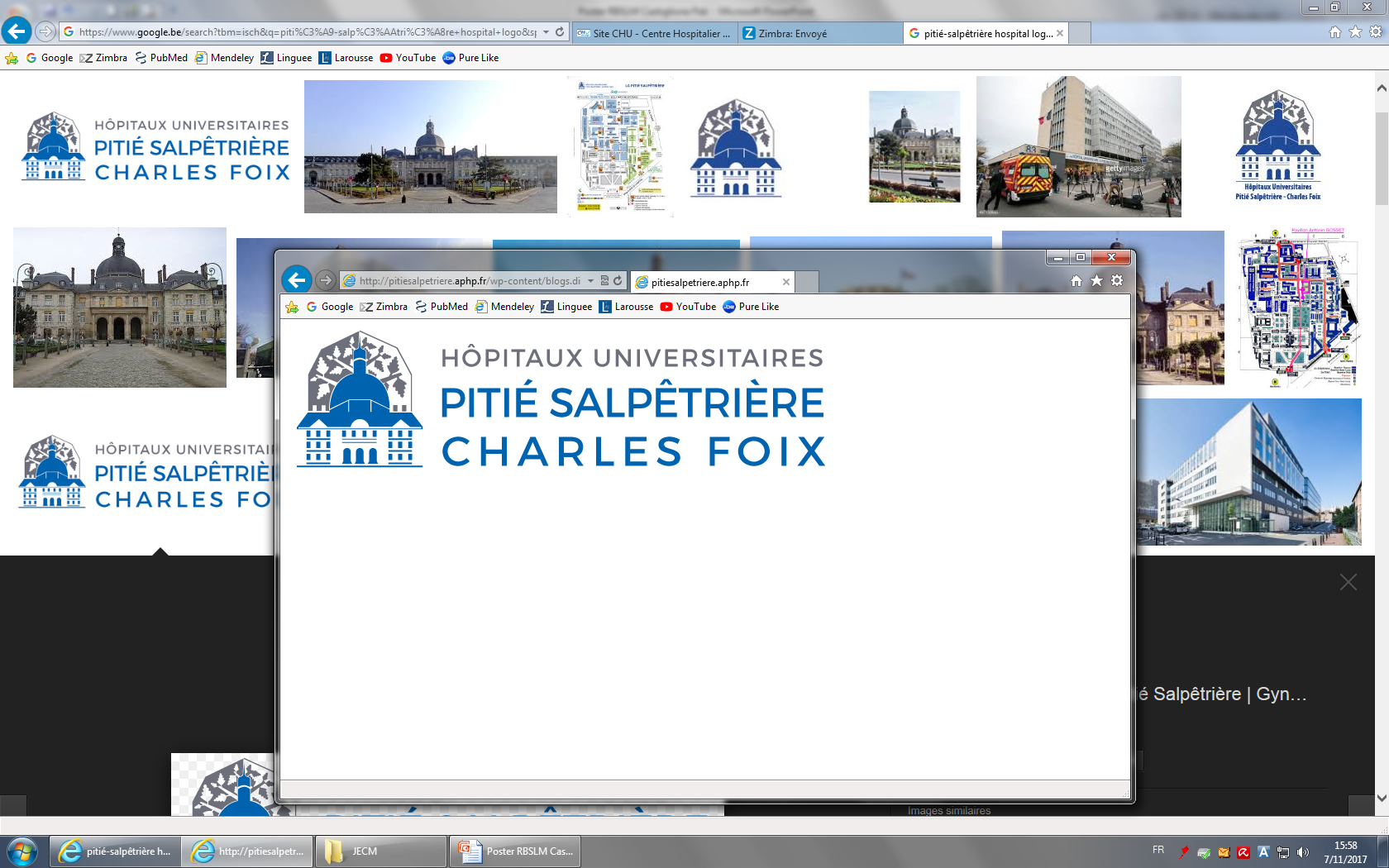 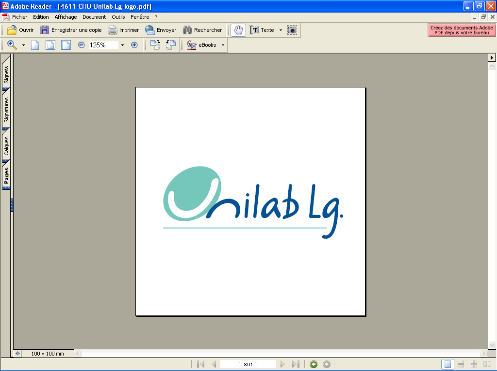 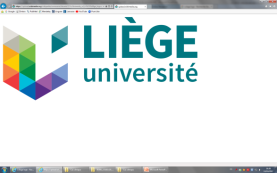 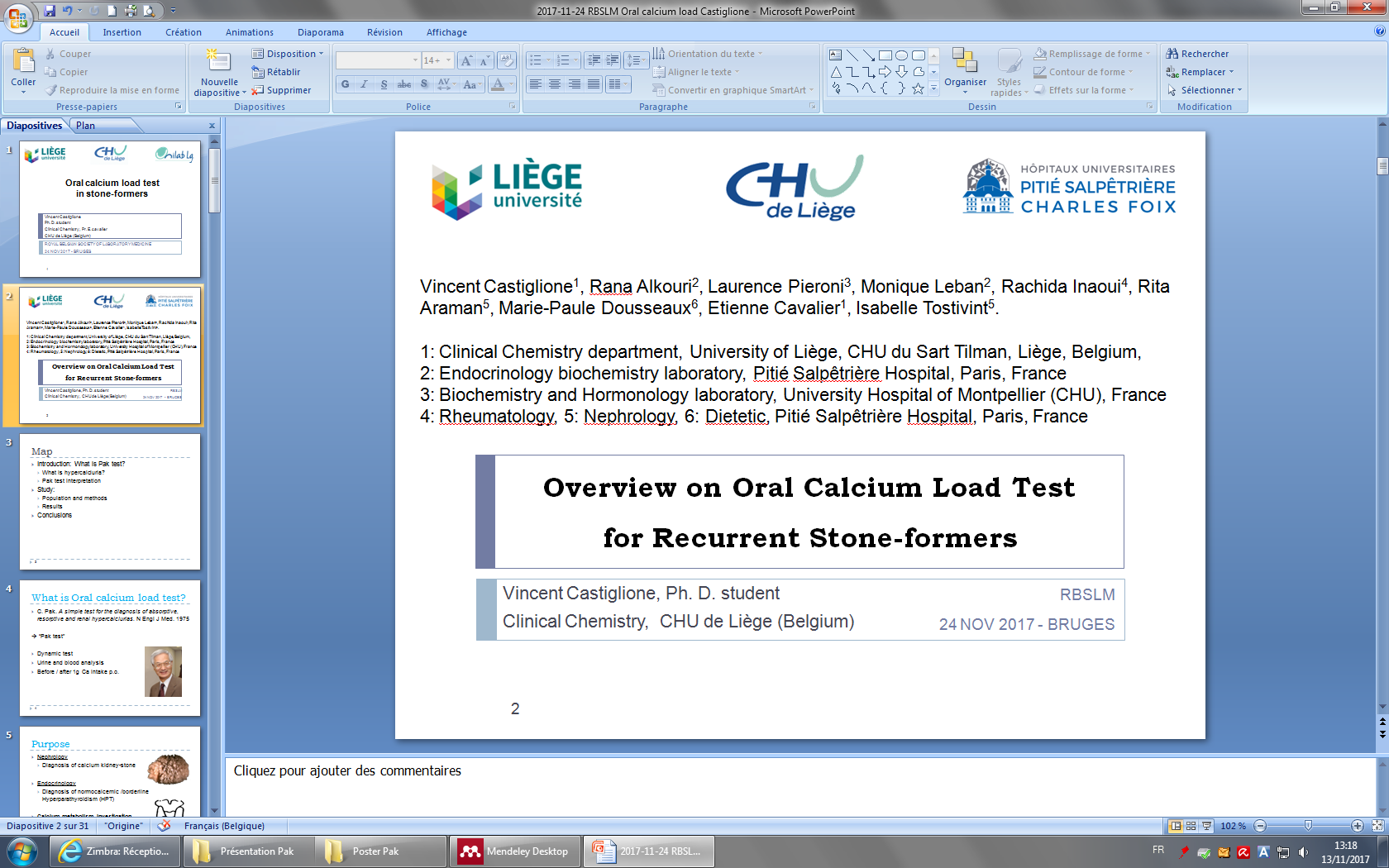 Oral calcium load test
for recurrent stone-formers
V. Castiglione1, R. Alkouri2, L. Pieroni3, M. Leban2, R. Inaoui4, R. Araman5, M.P. Dousseaux6, E. Cavalier1, I. Tostivint5.

1: Clinical Chemistry department, University of Liège, CHU du Sart Tilman, Liège, Belgium, 
2: Endocrinology biochemistry laboratory, Pitié Salpêtrière Hospital, Paris, France 
3: Biochemistry and Hormonology laboratory, University Hospital of Montpellier (CHU), France
4: Rheumatology, 5: Nephrology, 6: Dietetic, Pitié Salpêtrière Hospital, Paris, France
1
Map
Introduction:
What is the oral calcium load test?
Pak test interpretation
Study:
Population and methods
Results
Conclusions
2
What is Oral calcium load test?
Dynamic test
Urine and blood analysis
Before/after 1g Ca intake p.o.

C. Pak et al. A simple test for the diagnosis of absorptive, resorptive and renal hypercalciurias. N Engl J Med. 1975
 “Pak test”
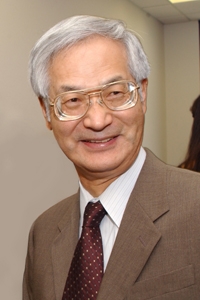 3
Purpose
Nephrology
Diagnosis of reccurent calcium kidney-stone

Endocrinology
Diagnosis of borderline Hyperparathyroidism (HPT)

Calcium metabolism investigation
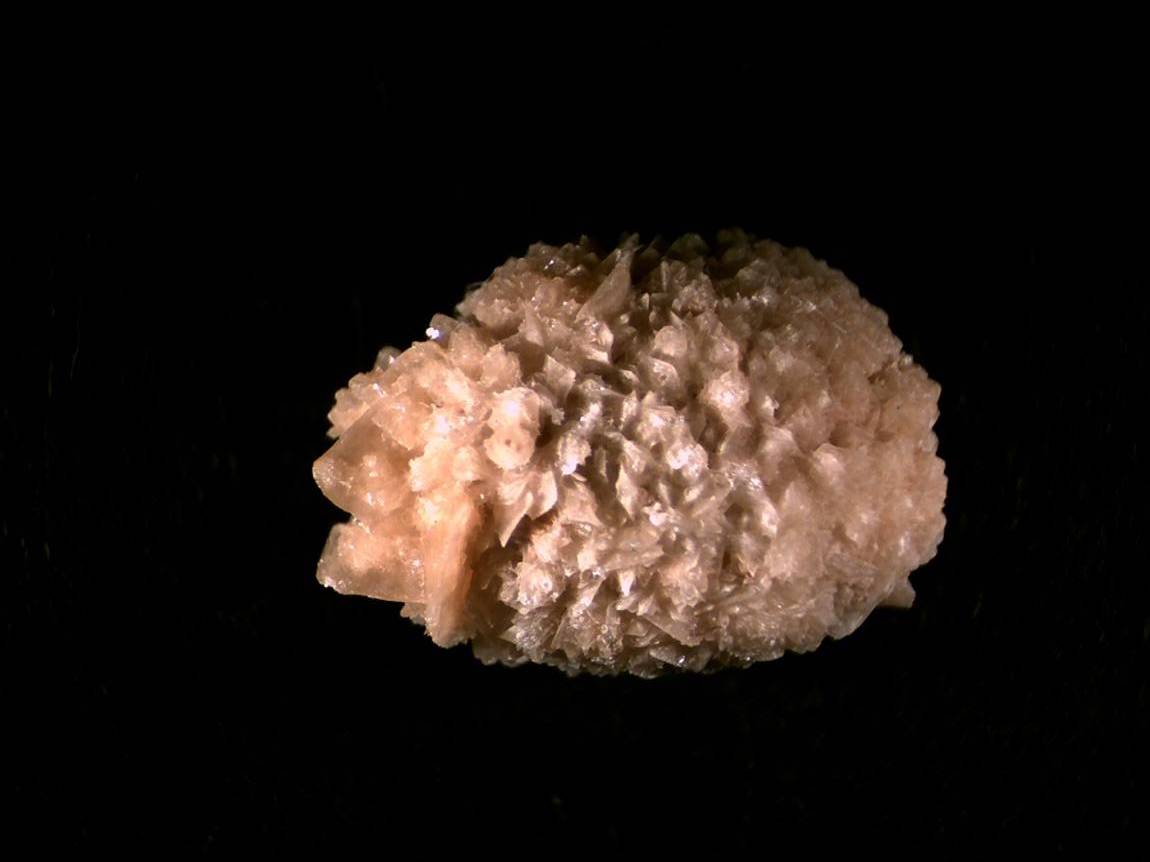 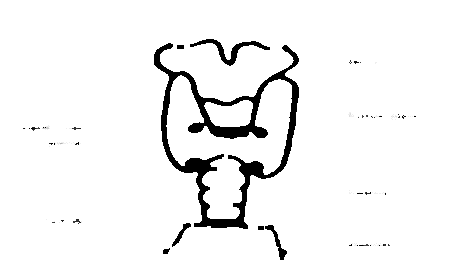 4
Diagnosis
Oral calcium load test results
1) Rowlands. Ann R Coll Surg Engl. 2013           2) Arrabal-Polo Urology  2013
5
Diagnosis
Oral calcium load test results
1) Rowlands. Ann R Coll Surg Engl. 2013           2) Arrabal-Polo Urology  2013
6
Diagnosis
Oral calcium load test results
1) Rowlands. Ann R Coll Surg Engl. 2013           2) Arrabal-Polo Urology  2013
7
Diagnosis
Oral calcium load test results
1) Rowlands. Ann R Coll Surg Engl. 2013           2) Arrabal-Polo Urology  2013
8
Treatment
Calcium SF have high recurrence rates (>60%)
Recurrent kidney stone is associated to renal function loss
Oral calcium load test results
1) Rowlands. Ann R Coll Surg Engl. 2013           2) Arrabal-Polo Urology  2013
9
Settings
Day of the test
Salt and protein controlled diet (1)
1g Ca p.o.
Calcium free diet before the test (2)
T 0 min
Sample
T 120 min
Sample
Staff organization!
Ratio T0/T120
10
1) Skolarikos. Eur Urol 2015                      2) Pak. N Engl J Med 1975
[Speaker Notes: Calcium free diet: <400mg/d, 2 to 7 days
Staff organization: physician, nurses, lab and patient]
Diagnosis and mechanisms
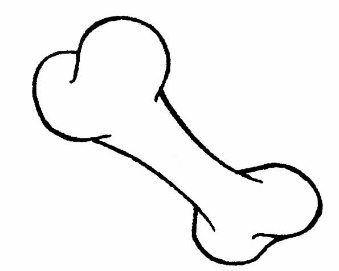 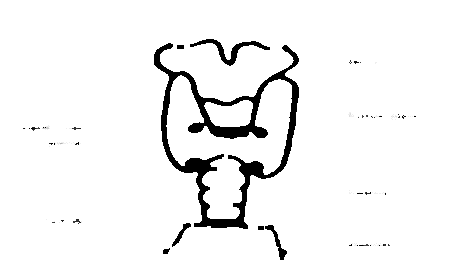 Plasma
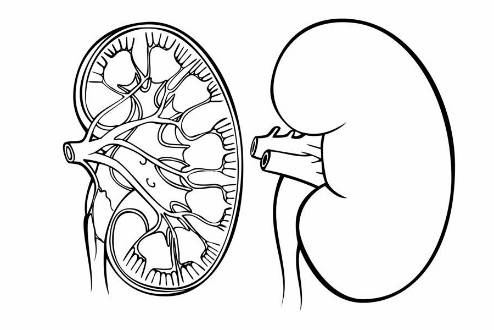 11
[Speaker Notes: Le principe du test de Pak est de faire des mesures à différentes « étapes » et « controles » du métabolisme du calcium]
Diagnosis and mechanisms
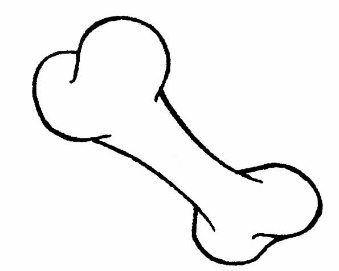 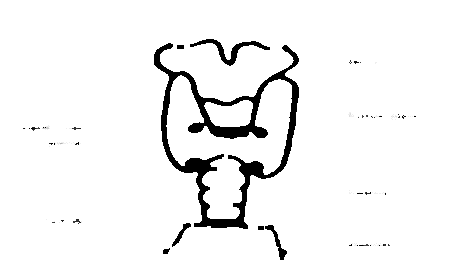 Ca2+ increases
Plasma
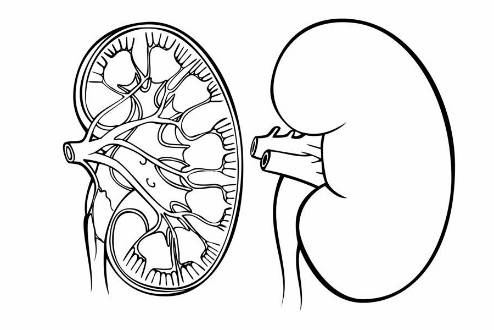 12
[Speaker Notes: Le principe du test de Pak est de faire des mesures à différentes « étapes » et « controles » du métabolisme du calcium]
A) Primary Hyperparathyroidism   = Resorptive hypercalciuria
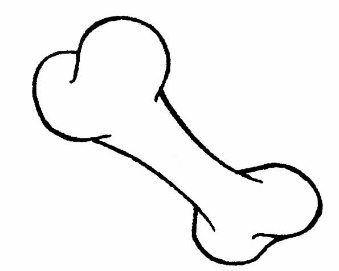 1) No PTH decrease?
 PHPT
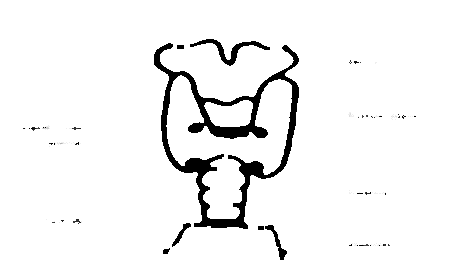 Ca2+ increases
Plasma
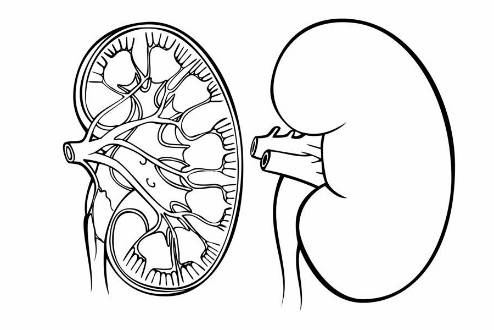 13
[Speaker Notes: Le principe du test de Pak est de faire des mesures à différentes « étapes » et « controles » du métabolisme du calcium]
B) Renal Calcium Leak   = Renal hypercalciuria
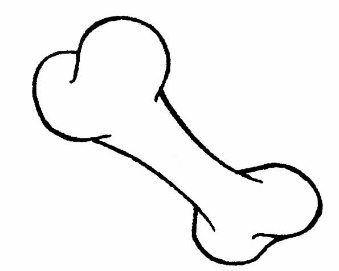 1) PTH decreases
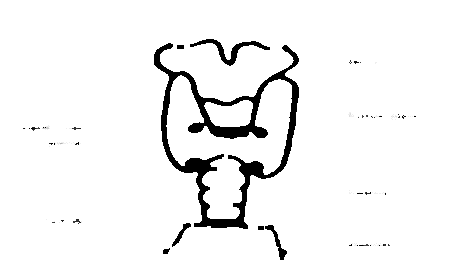 Ca2+ increases
Plasma
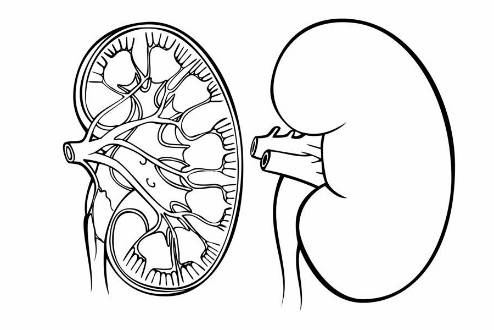 2) Fasting hypercalciuria? (UCa/Cr)
renal Hypercalciuria
14
[Speaker Notes: Le principe du test de Pak est de faire des mesures à différentes « étapes » et « controles » du métabolisme du calcium]
C) Absorptive Hypercalciuria
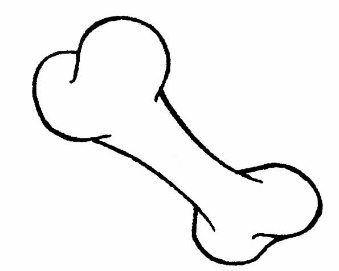 3) Intestinal calcium absorption ΔCa/Cr U
1) PTH decreases
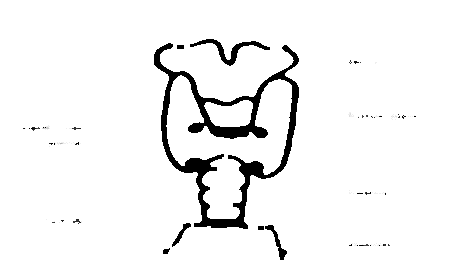 Ca2+ increases
Plasma
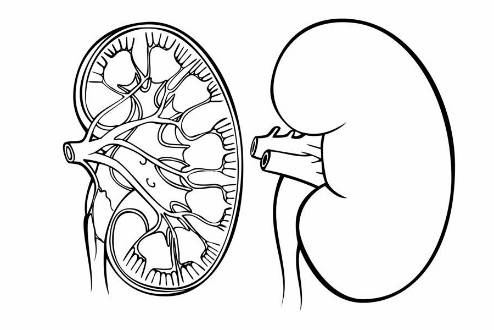 2) No fasting hypercalciuria (Ca/Cr)
15
[Speaker Notes: Le principe du test de Pak est de faire des mesures à différentes « étapes » et « controles » du métabolisme du calcium]
Cut-offs ??
No consensus, poor literature
Consider the whole test
Clinical manifestations
16
Inclusion criteria
Calcium stone (COD +/- apatite, brushite) >60% all SF (1)
Normocalcemic hypercalciuria
Controlled diet (Ca, Na, proteins)
No Vitamin D deficiency
Secondary HPT
Poor calcium absorption insufficient to activate PTH decrease
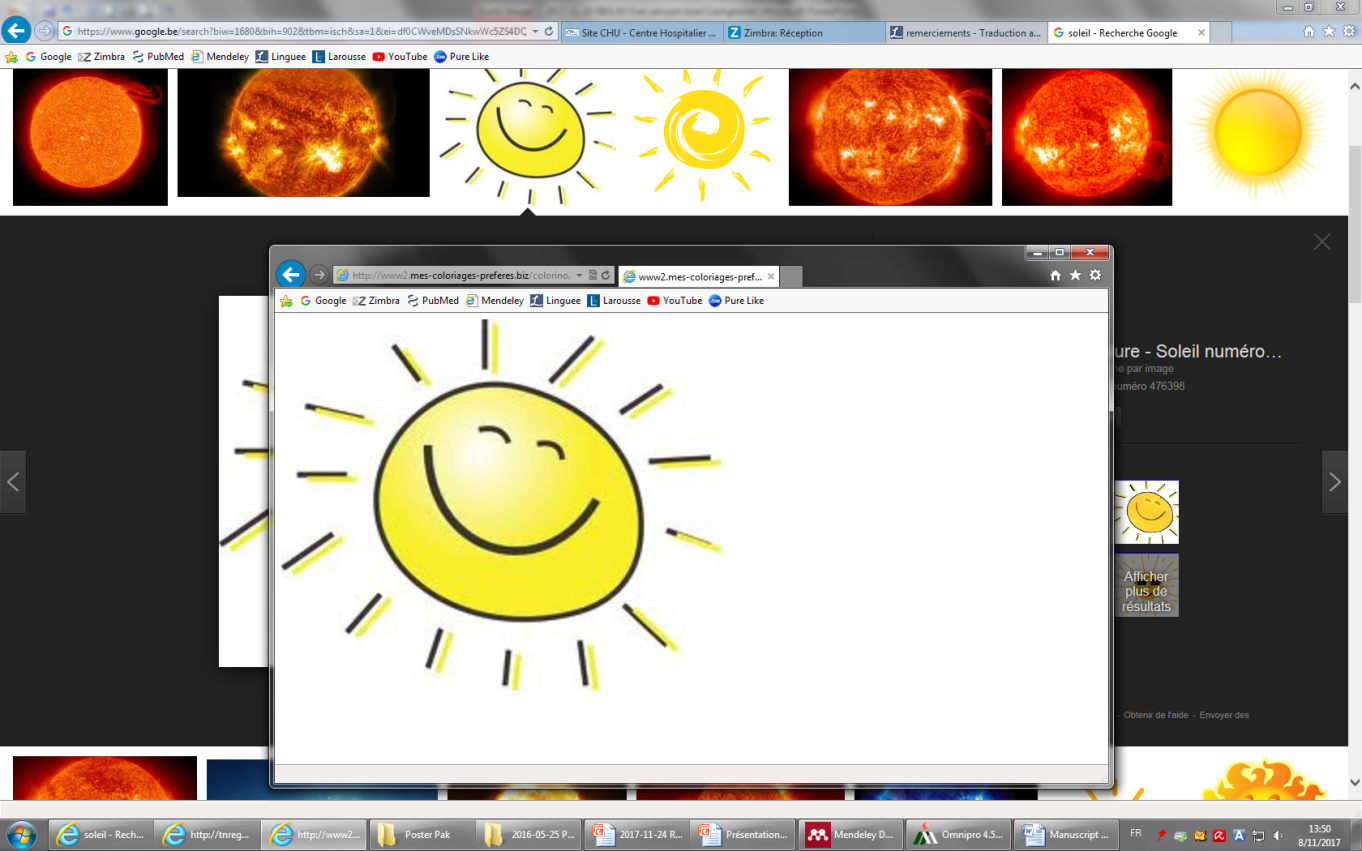 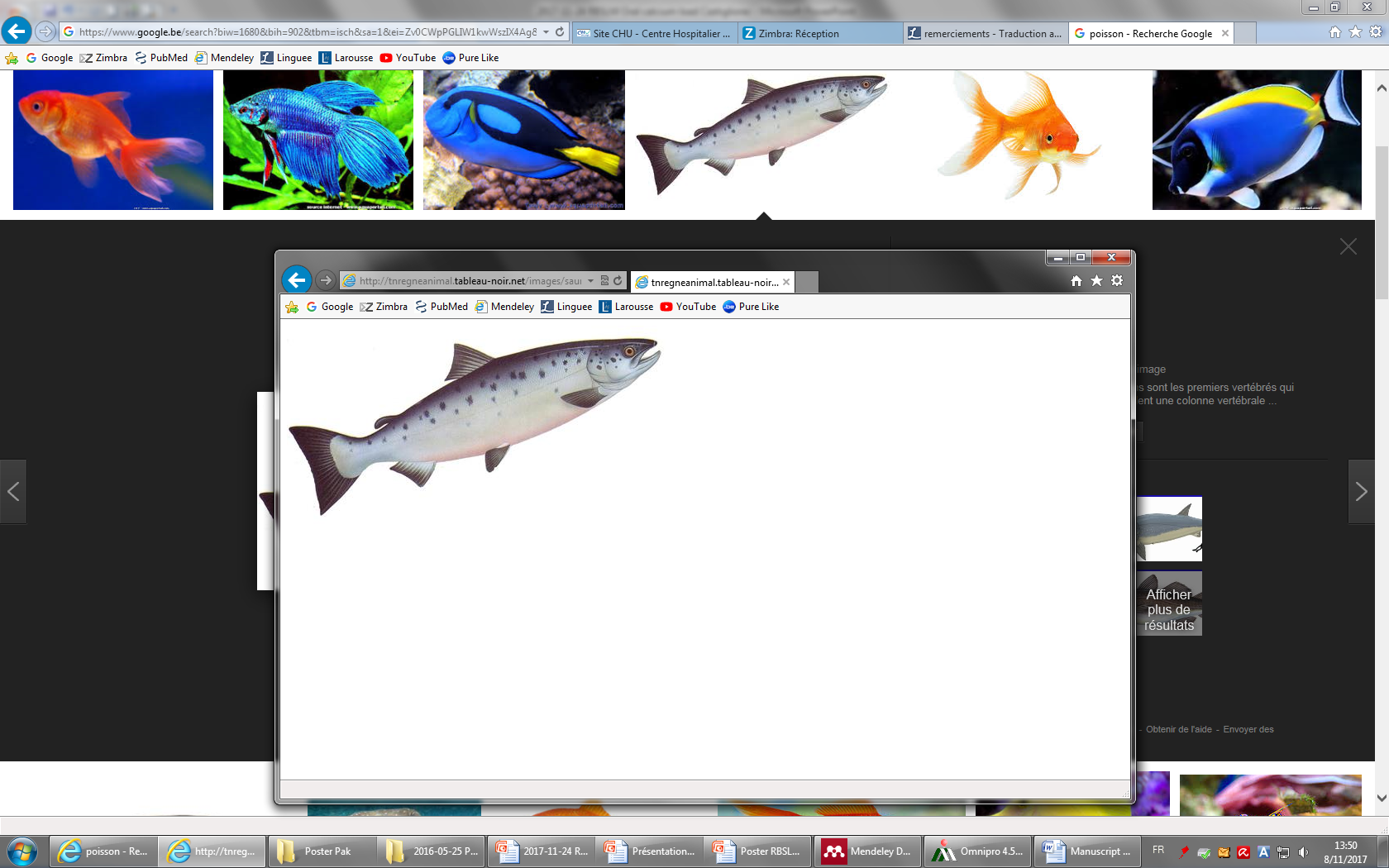 17
1. Bouzidi. Neph Dial Transpl 2011
Results: Classification
117 SF recruited
84 patients met the criteria:
A) 19 Resorptive HC (PHTP)
B) 31 Renal HC (Renal calcium leak)
C) 34 Absorptive HC
Baseline parameters
a, P<0.05 ; b, P<0.01; vs. each of the two other groups; +, only significant between RCL and HA group.
[Speaker Notes: To check if patients are in the good conditions to realize the test : did they followed the dietary recommendations?]
Calcium load
a, P<0.05 ; b, P<0.01; c, P<0.001; d, P<0.0001 vs. each of the two other groups;**, P<0.0001 vs. baseline.
[Speaker Notes: Delta PTH / Delta Ca à 120 min est moins élevé que celui à 105, mais plus spécifique
1,25OH VTD : 65-167 pmol/L  (/2,4)]
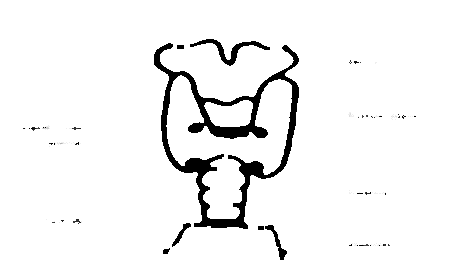 PTH assessment
Analytical variability!

PTH 2d gen:wider range  wider variation
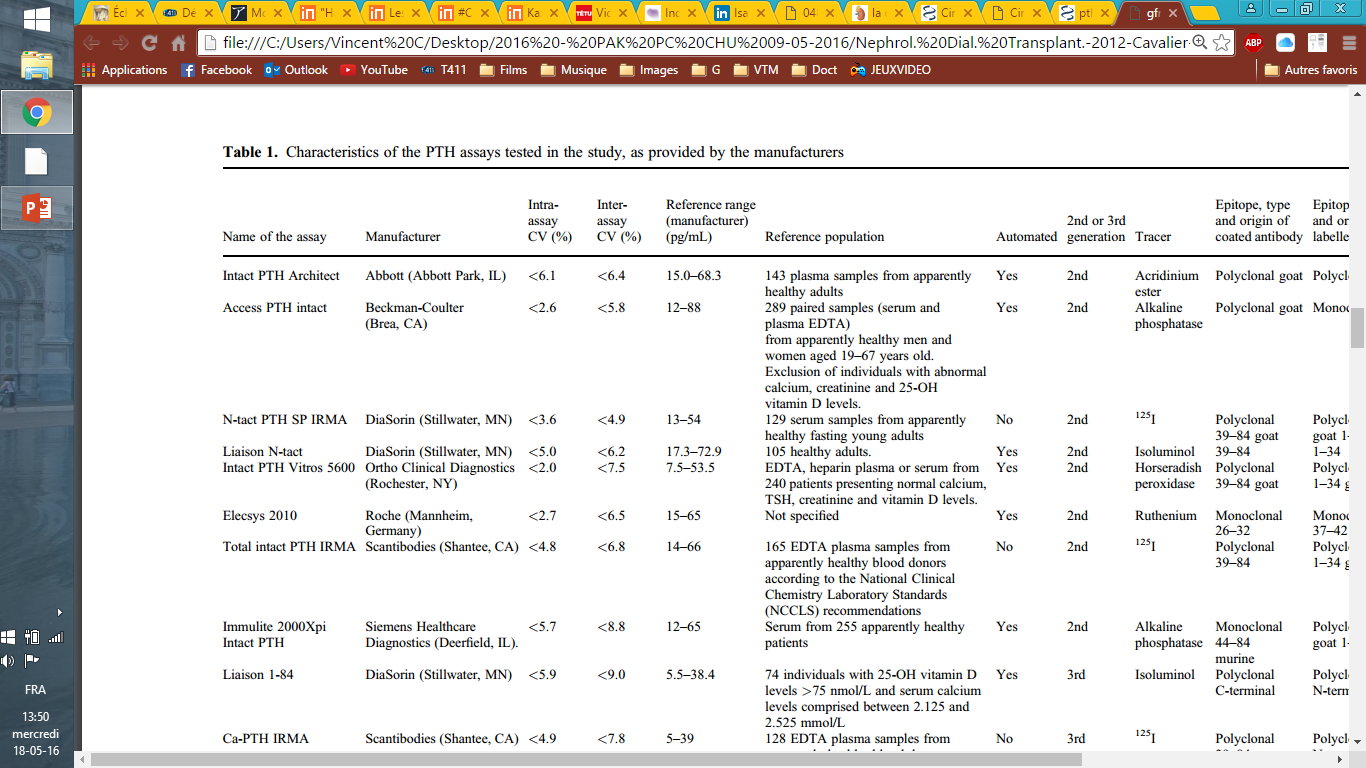 21
Cavalier Nephrol Dial Transplant 2012
[Speaker Notes: Ca2+ >1.31  PTH<21 (2eG)]
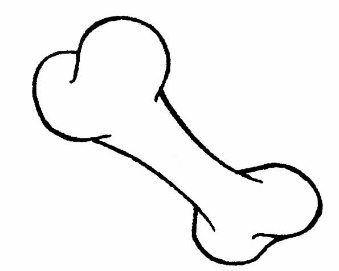 Bone Mineral Density
Including 16/19 men with  BMD loss (m age: 46)
Bone demineralization is associated to SF with HC (1)
Mechanism?
Primary resorption
Secondary resorption:
PHTP
Renal calcium waste: resorption to maintain calcemia
1)Asplin Kidney Int 2003
[Speaker Notes: Almost 50% of BMD loss in this population of recurrent SF, including +/-young men

Radius: more sensitive to PTH effect due to its trabecular and cortical content



Ostéoporose : si <40 ans : Zs < -2 
si +->40ans : Ts <- 2,5 
sur rachis (L1-L4 plutôt que L2-L4) ou col, si 1 des 2  OK]
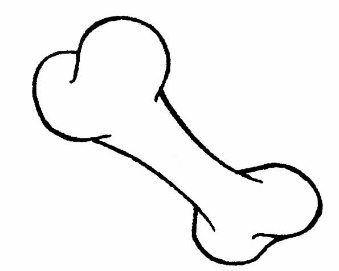 Bone Mineral Density
Wrist (= cortical + trabecular bone) is more sensitive to HPT (1)
1) Hansen J Bone Miner Res 2010
a, P<0.05 vs both of the other groups;
b, P<0.05 between PHPT and Absorptive Hypercalciuria groups.
[Speaker Notes: Almost 50% of BMD loss in this population of recurrent SF, including +/-young men

Radius: more sensitive to PTH effect due to its trabecular and cortical content



Ostéoporose : si <40 ans : Zs < -2 
si +->40ans : Ts <- 2,5 
sur rachis (L1-L4 plutôt que L2-L4) ou col, si 1 des 2  OK]
Test failure
33 patients (28%) :
Avoidance of Ca free diet
Avoidance of salt and protein restricted diet (24h urinary Na and urea)
VTD deficiency  no calcemia increase long term VTD supplementation
No calcemia increase despite 25OHVTD >30ng/ml i.v. calcium load?
No clear diagnosis (borderline PTH decrease, absence of anomaly, no concordant anomaly…)
24
Conclusions
The set up and interpretation of the test requires preparation

The oral calcium load test is useful to
Determine the origin of hypercalciuria in stone-formers
Diagnose normocalcemic hyperparathyroidism
Select adapted treatment

Ionized calcium is mandatory to PTH interpretation
PTH ratios are of limited use

High prevalence of Bone Mineral Density loss in recurrent calcium stone-formers, men included
25
Thank you for your attention
Thank you:
Rana Alkouri
Laurence Pieroni
Monique Leban
Rachida Inaoui
Marie-Paule Dousseaux
Etienne Cavalier
Isabelle Tostivint
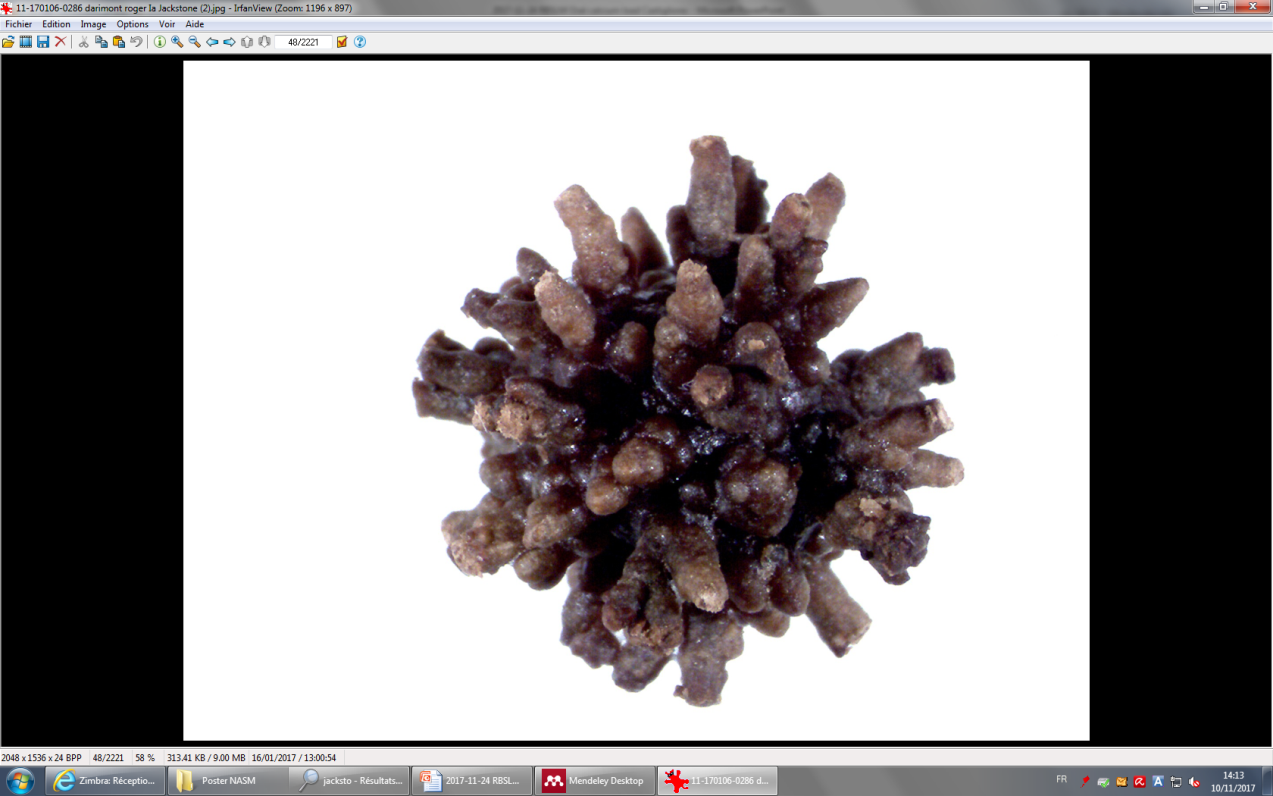 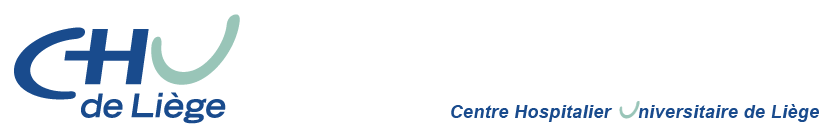 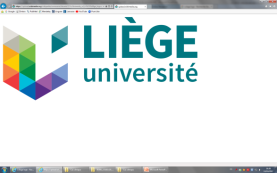 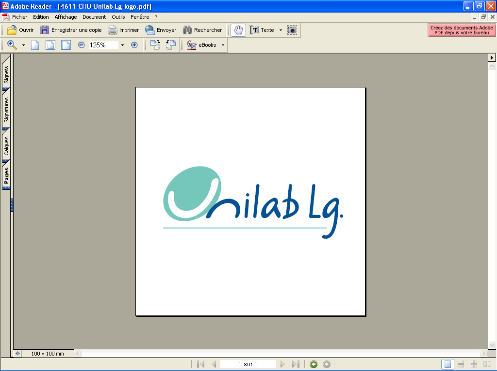 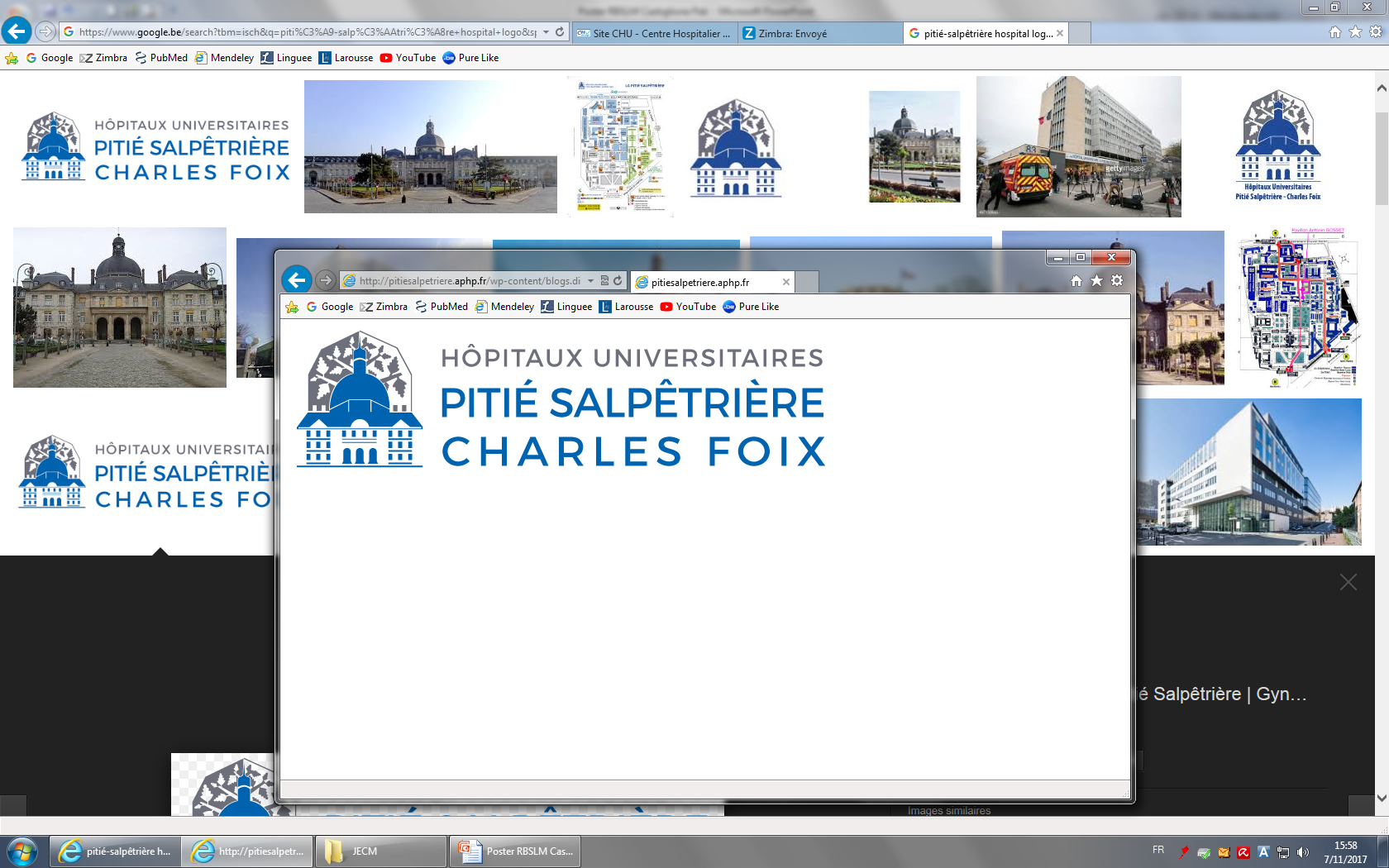